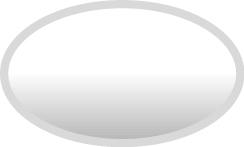 Picture Description
Here are some pictures of Tony. Study the pictures and answer the teacher’s questions.
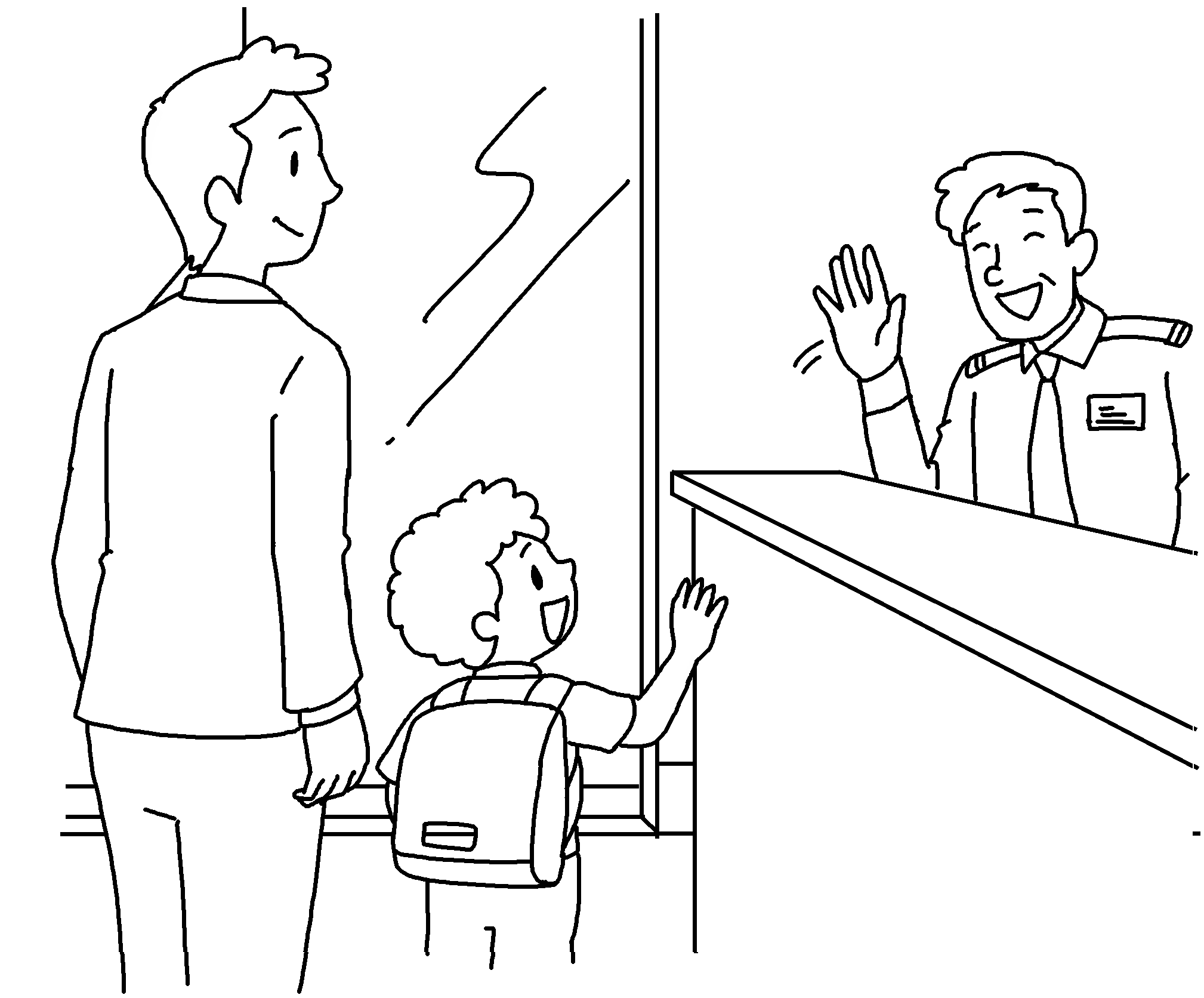 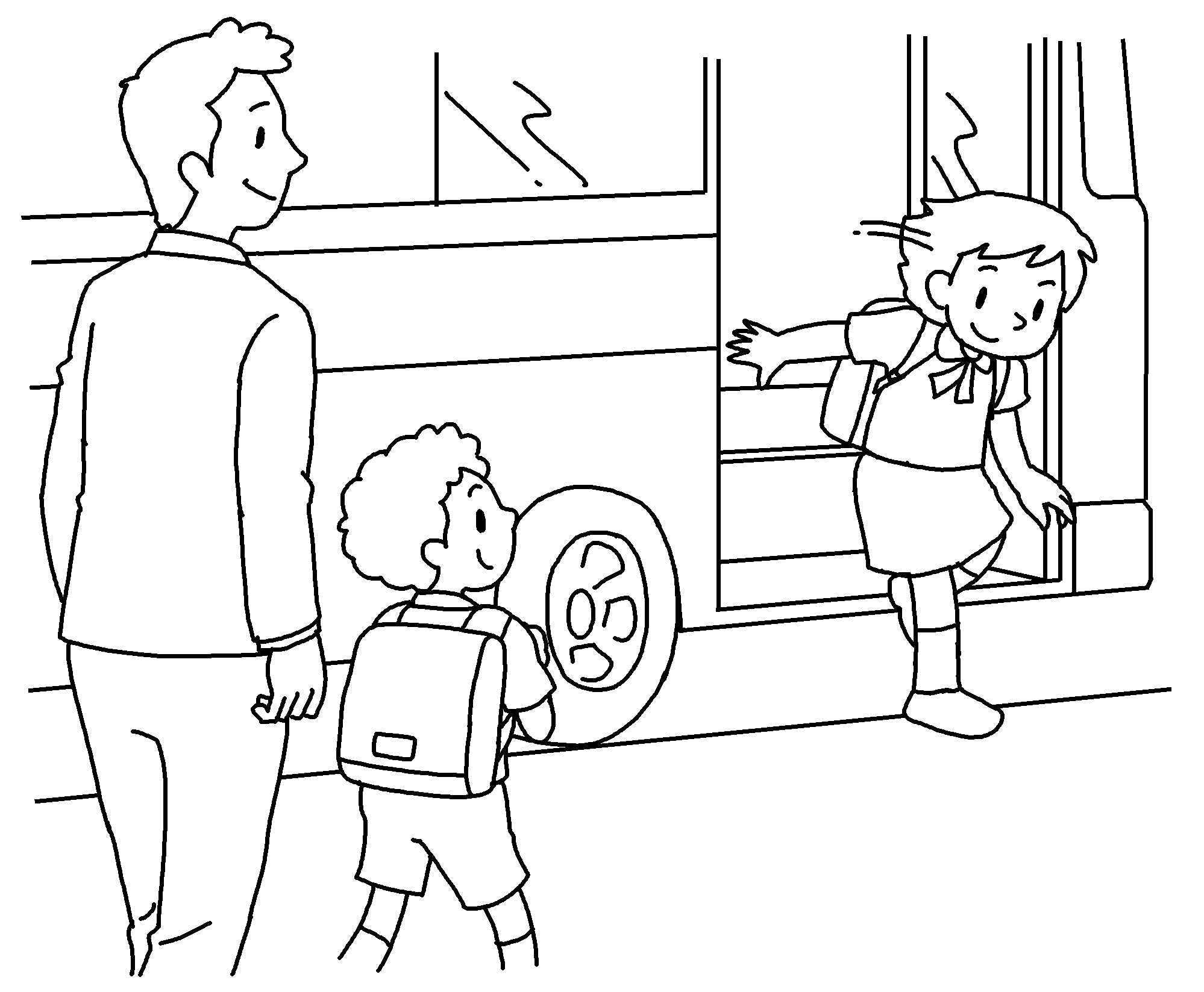 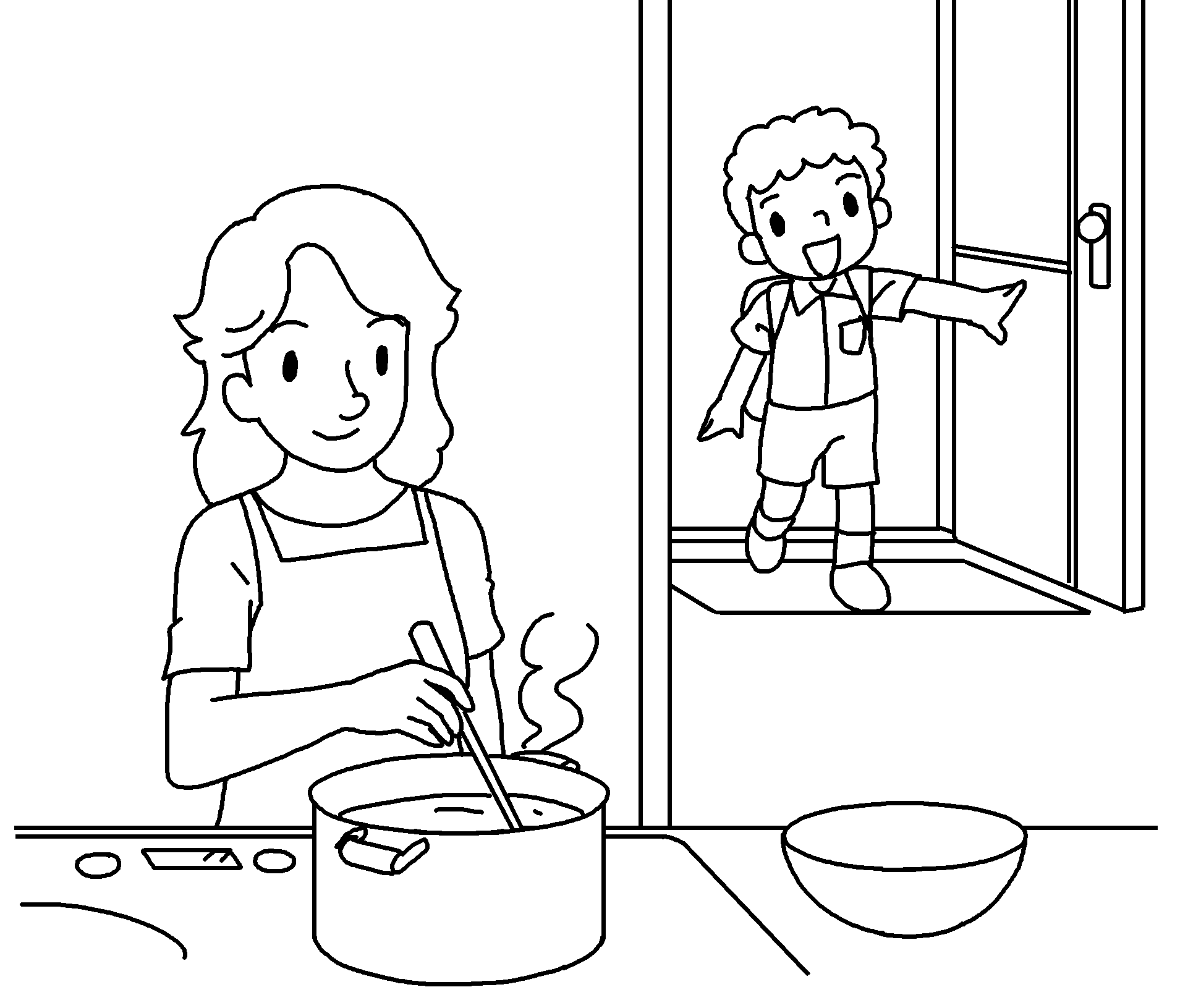 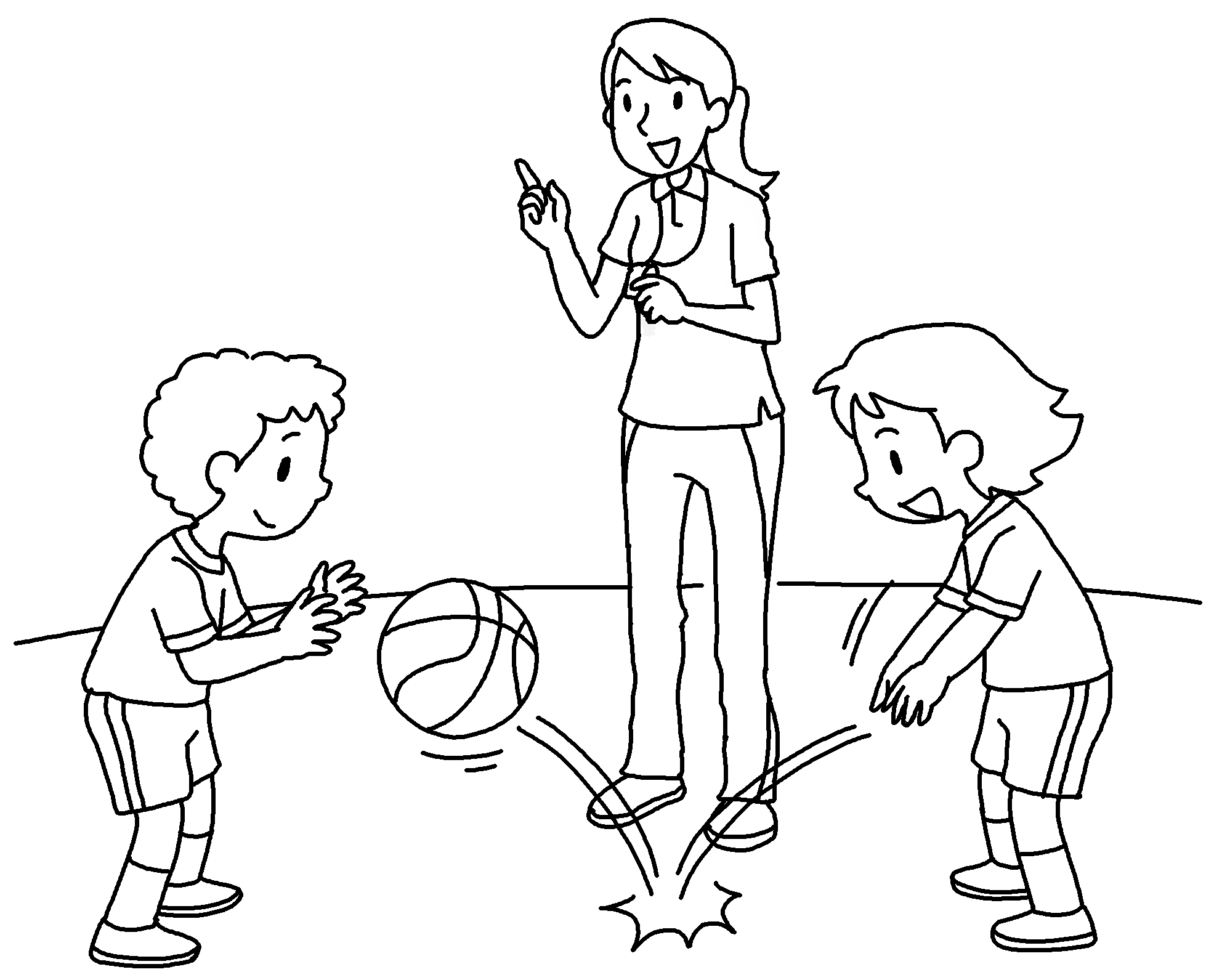 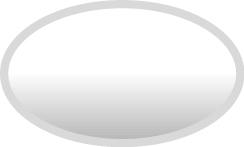 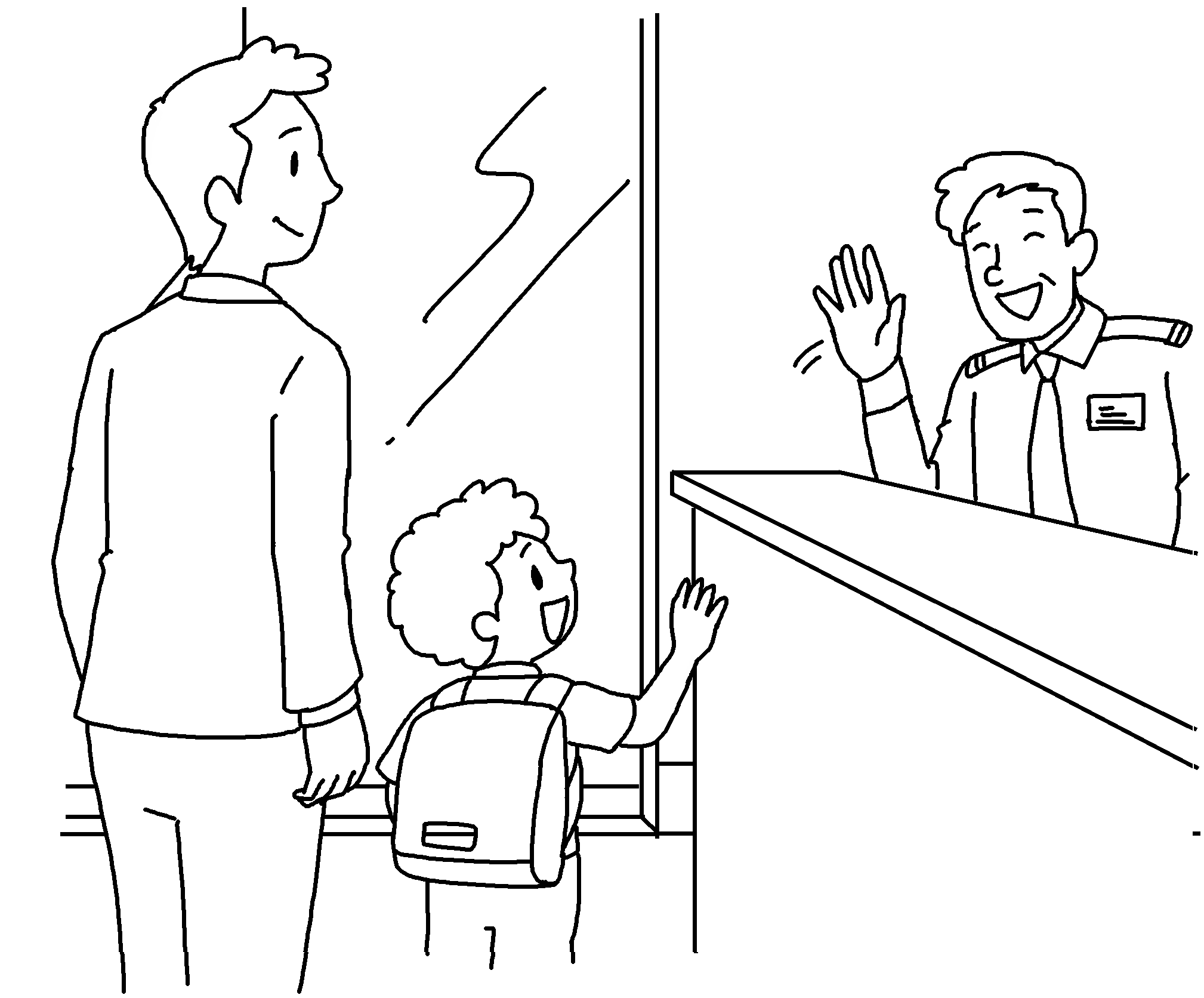 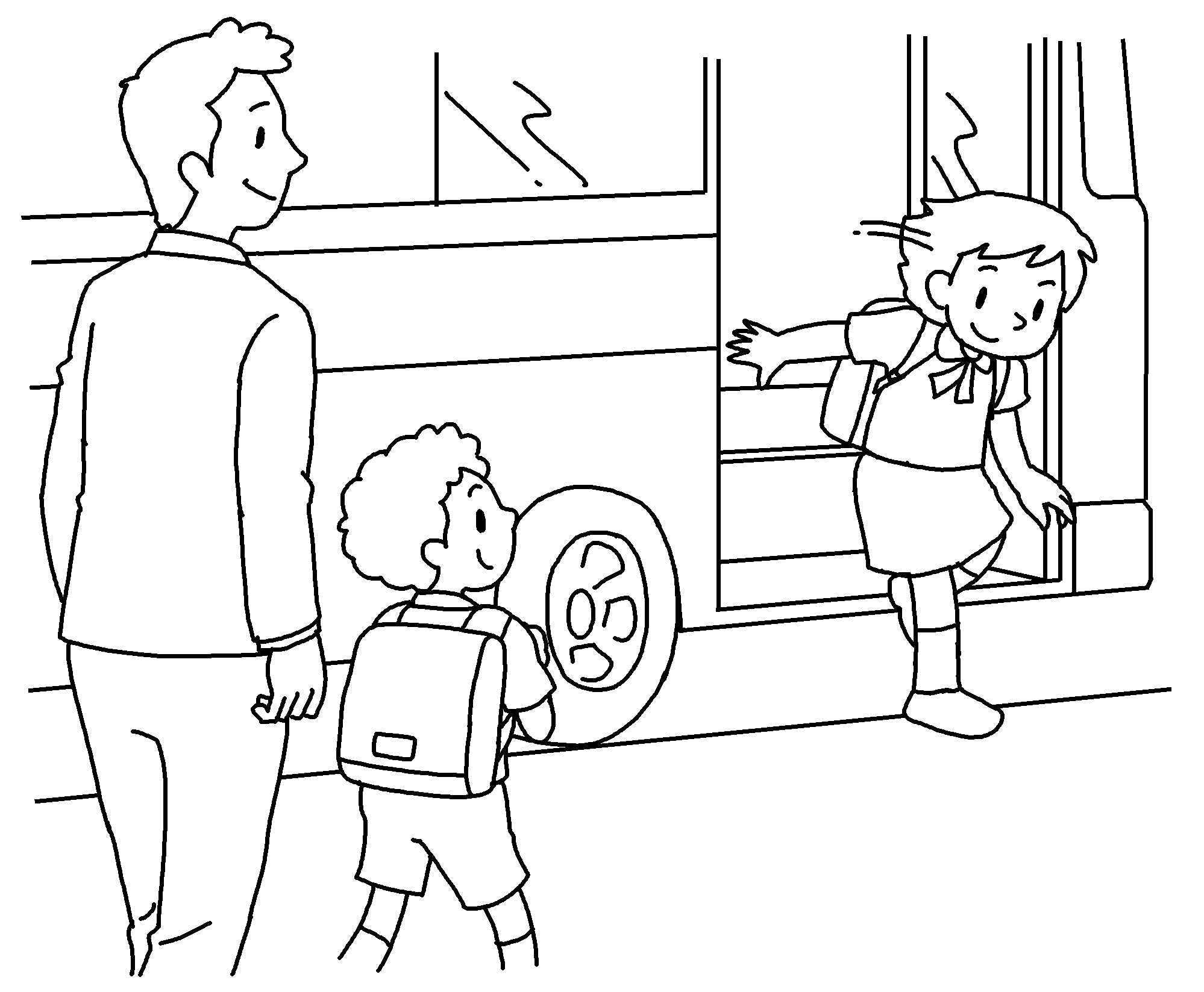 Suggested questions:
1	What is Mr Wong’s job?
2	Is Mr Wong friendly?
3	How does Tony go to school?
4	How does Katie go to school?
5	What is Miss Mak’s job?
6	What does Tony’s mother do?
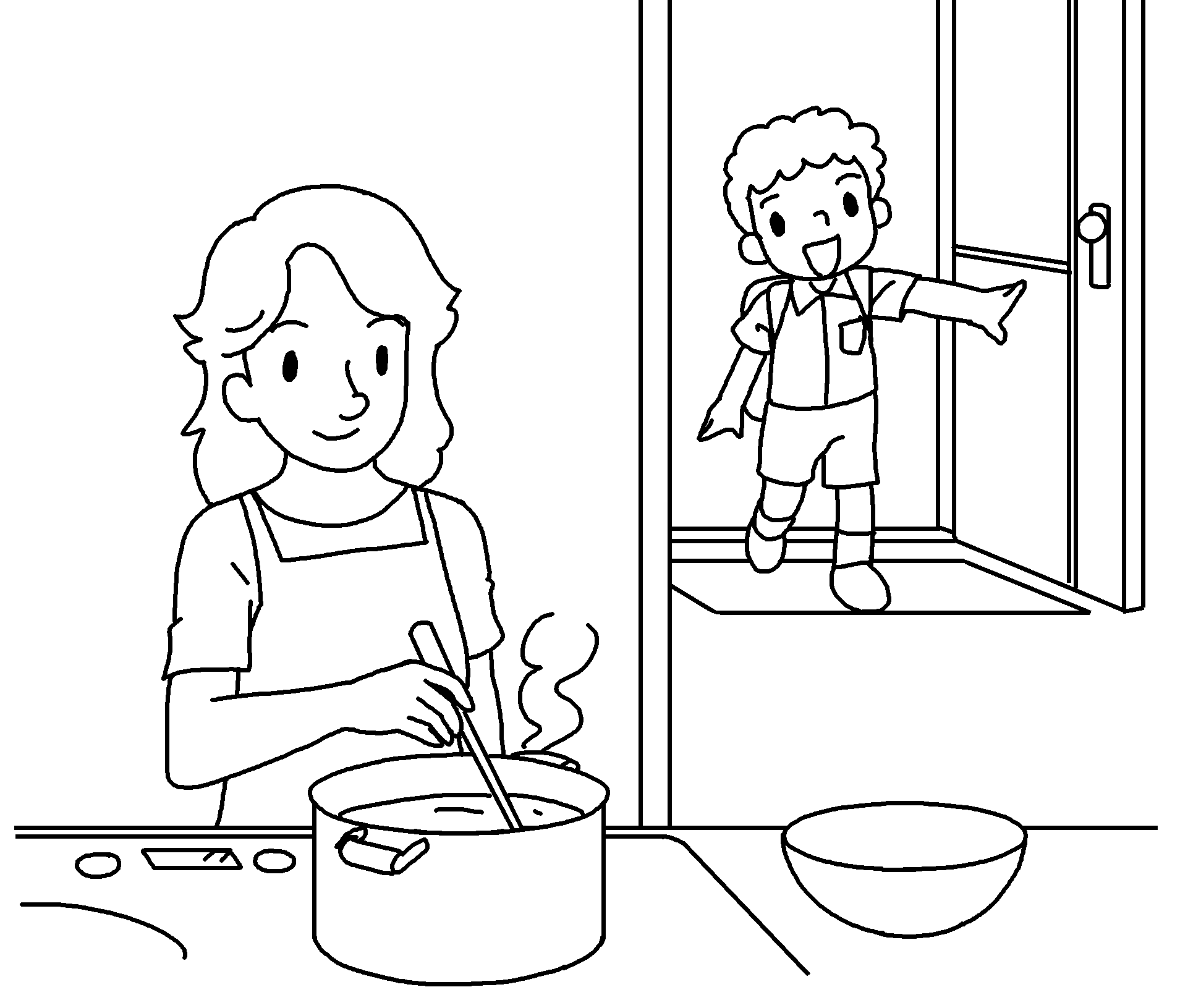 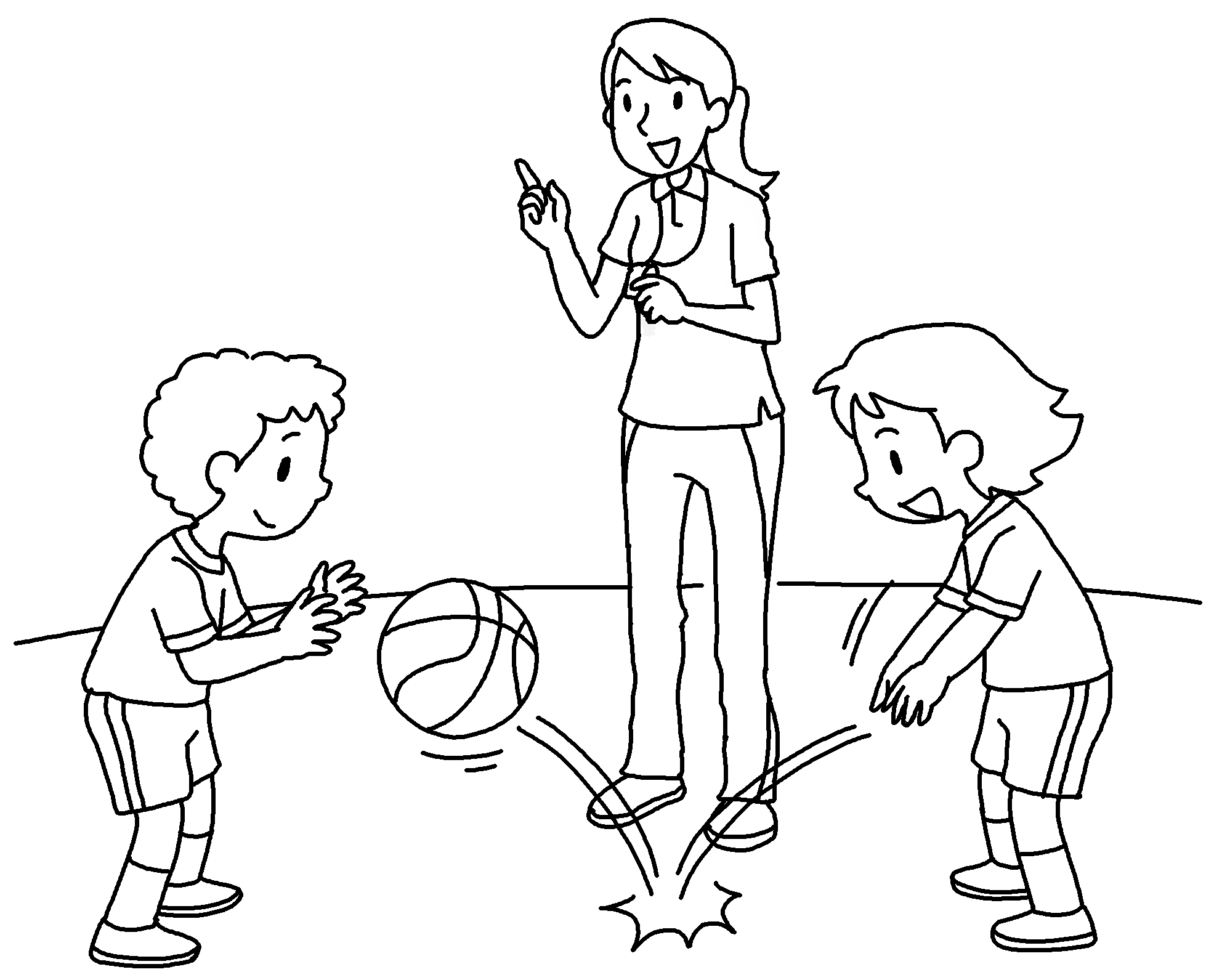 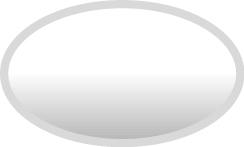 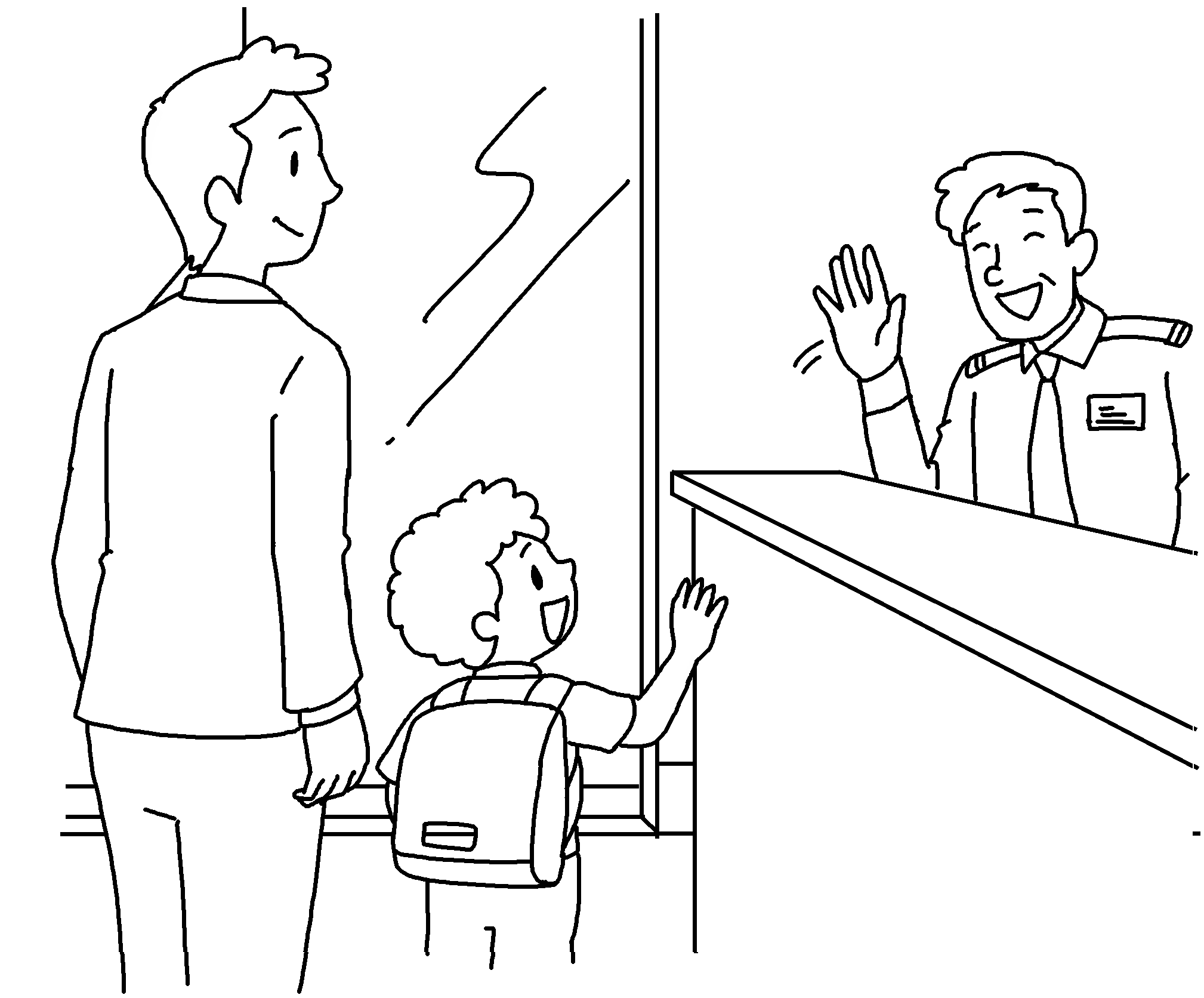 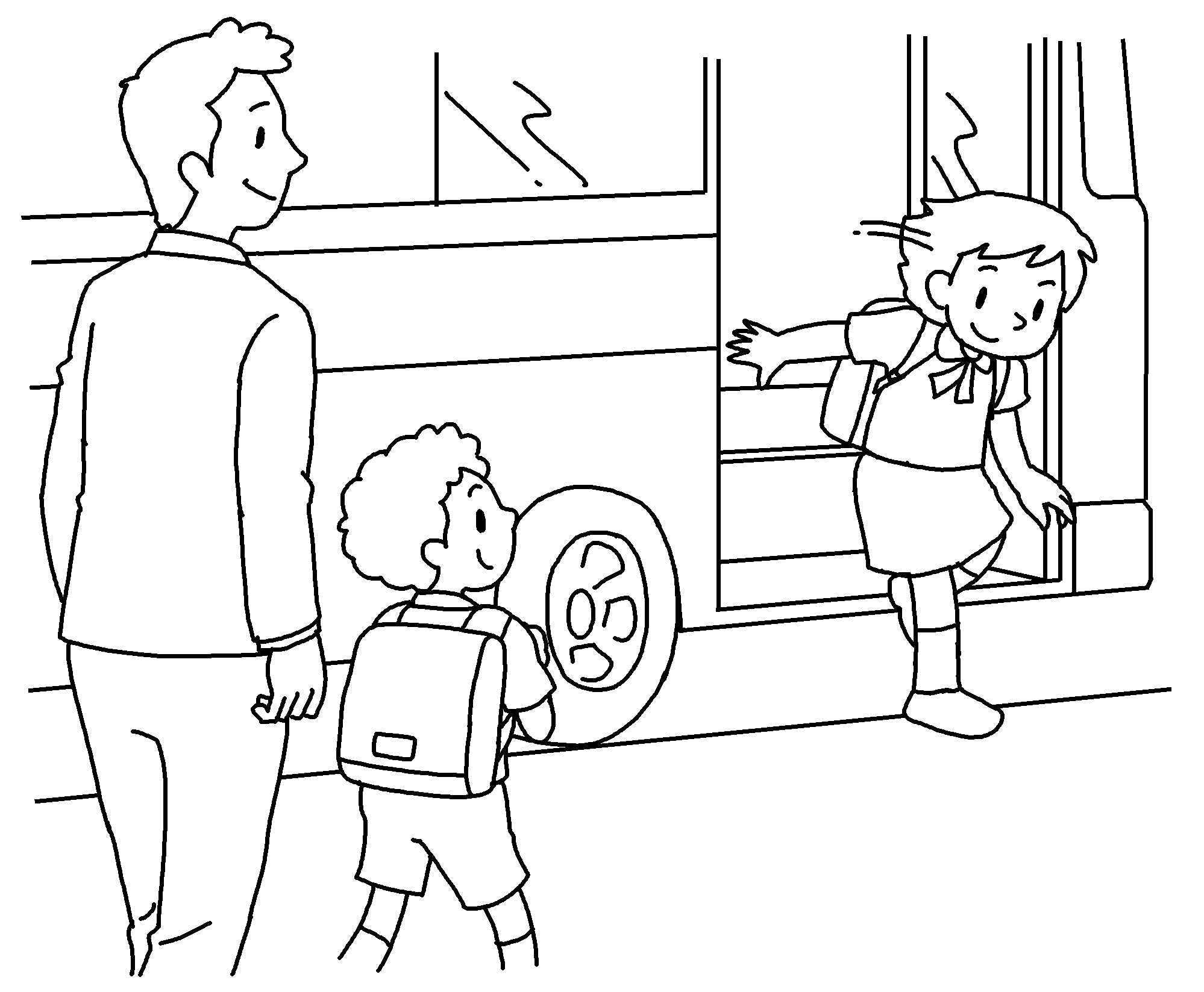 Suggested questions:
1	What is Mr Wong’s job?
2	Is Mr Wong friendly?
3	How does Tony go to school?
4	How does Katie go to school?
5	What is Miss Mak’s job?
6	What does Tony’s mother do?
Suggested answers to the questions:
1	Mr Wong / He is a caretaker.
2	Yes, Mr Wong / he is (friendly).
3	Tony / He goes to school on foot. /
	Tony / He walks to school.
4	Katie / She goes to school by school bus.
5	Miss Mak / She is a (PE) teacher. /
	Miss Mak / She teaches PE.
6	Tony’s mother / She is a housewife. /
	Tony’s mother / She looks after the family.
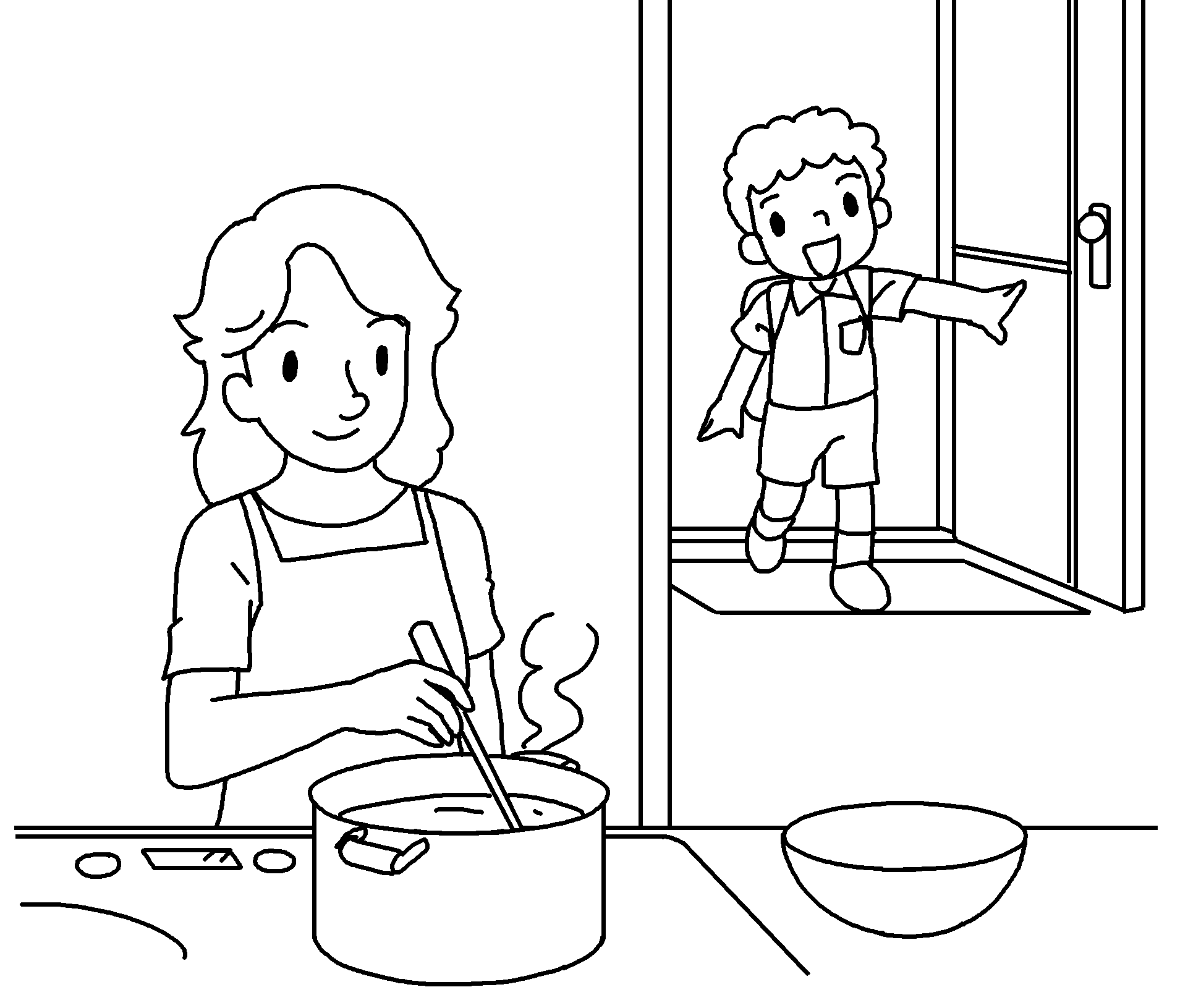 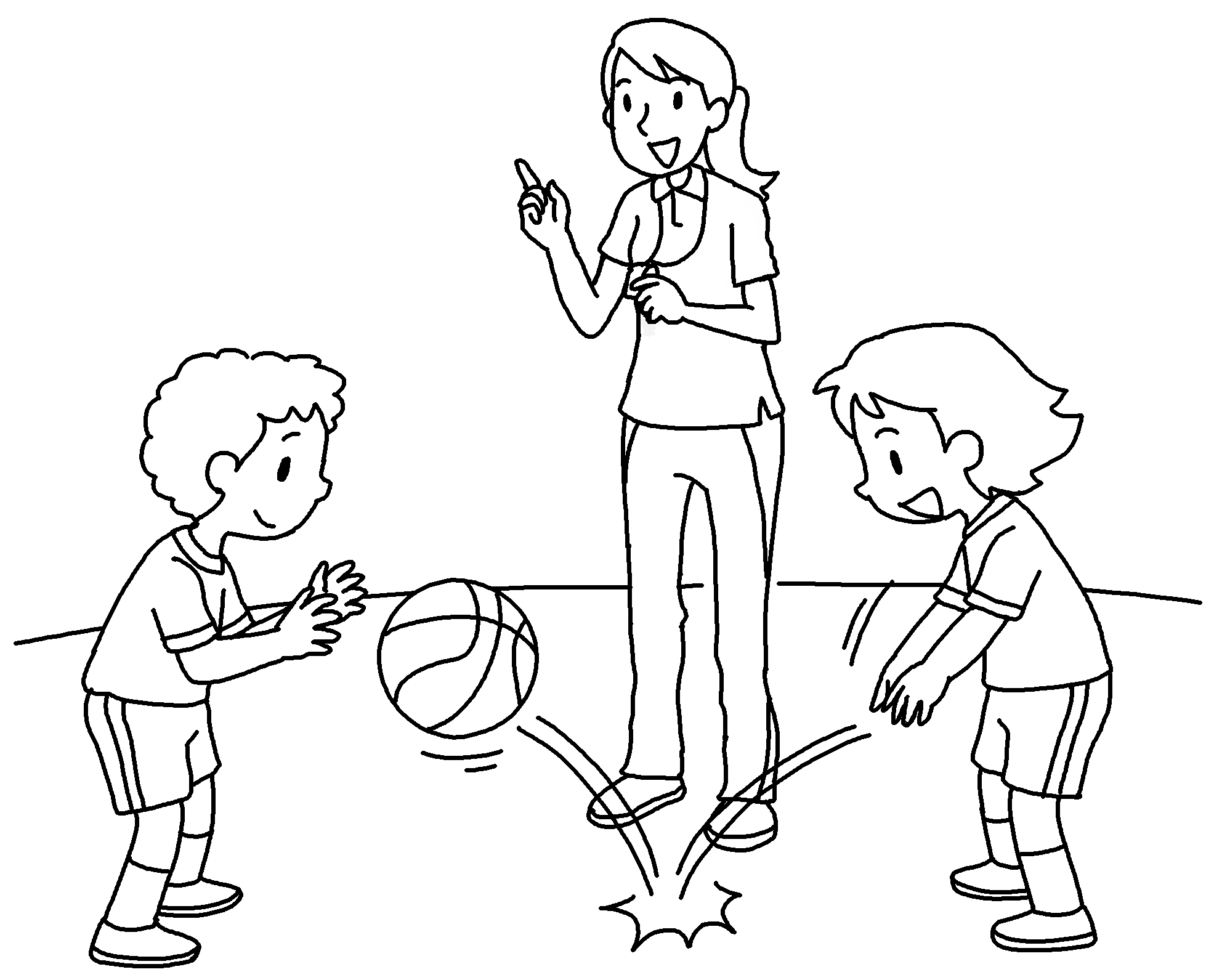